Matematik 3c
2021-2022
En utgångs-punkt
Rationella uttryck
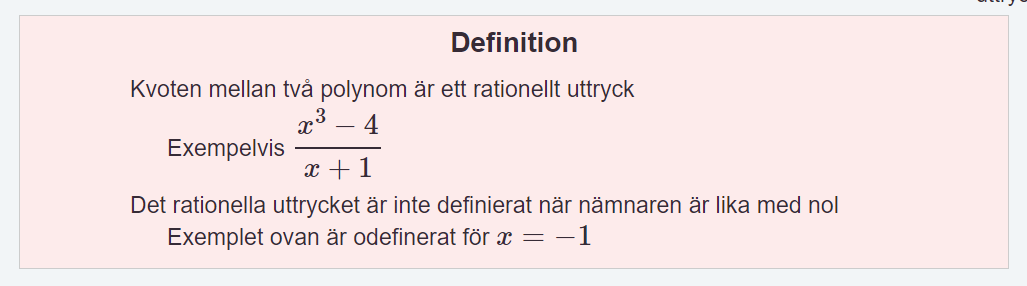 Gränsvärden
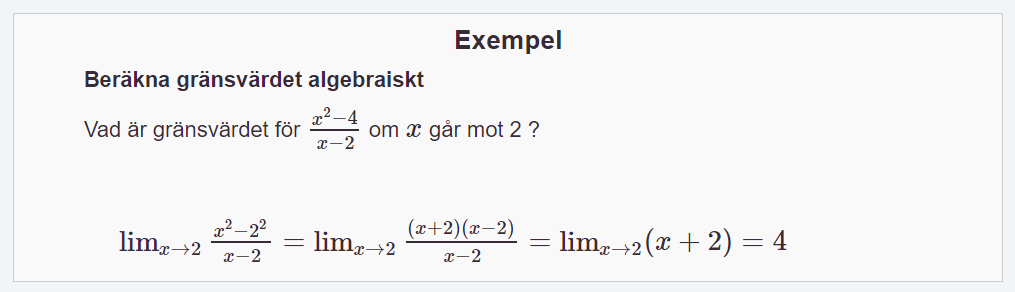 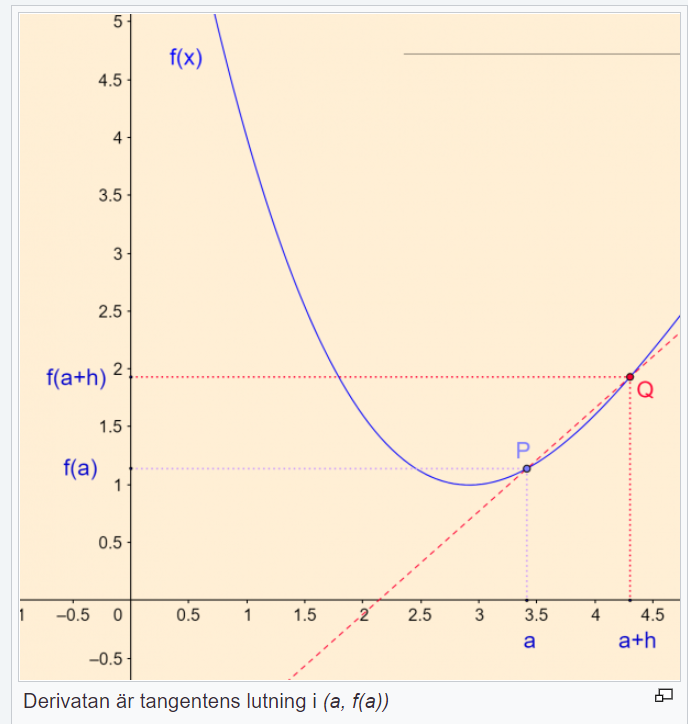 Derivator
Integraler
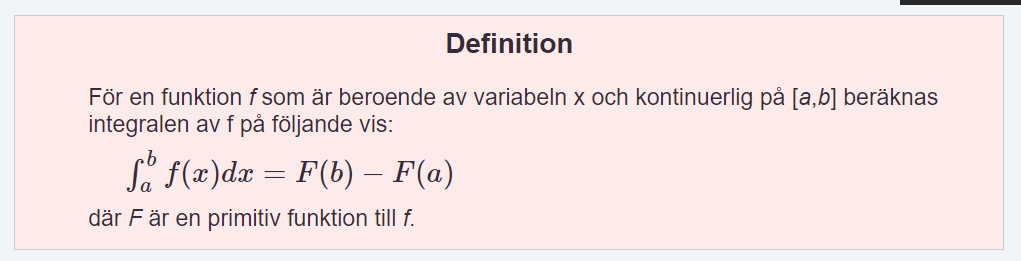 Geometri
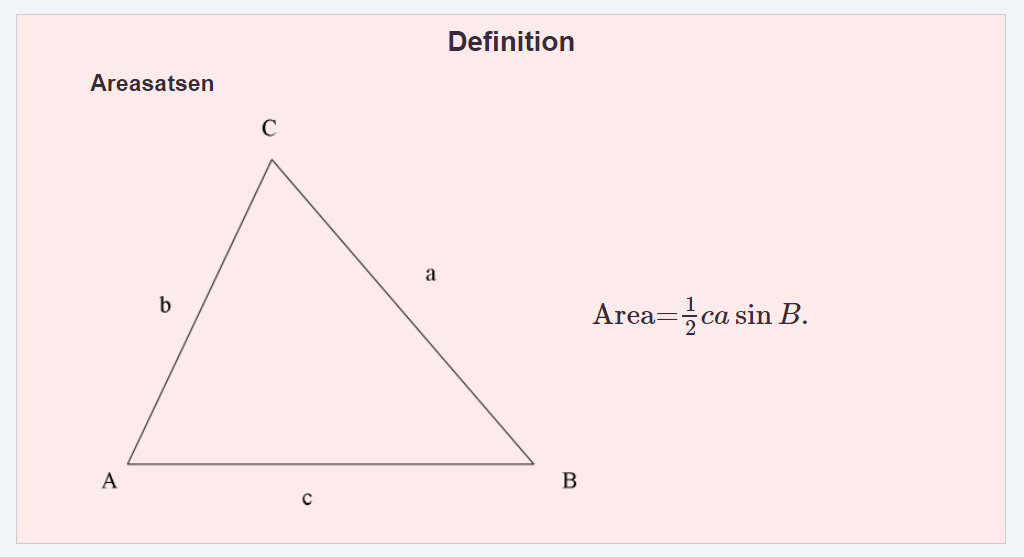